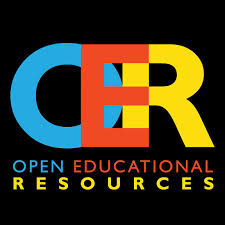 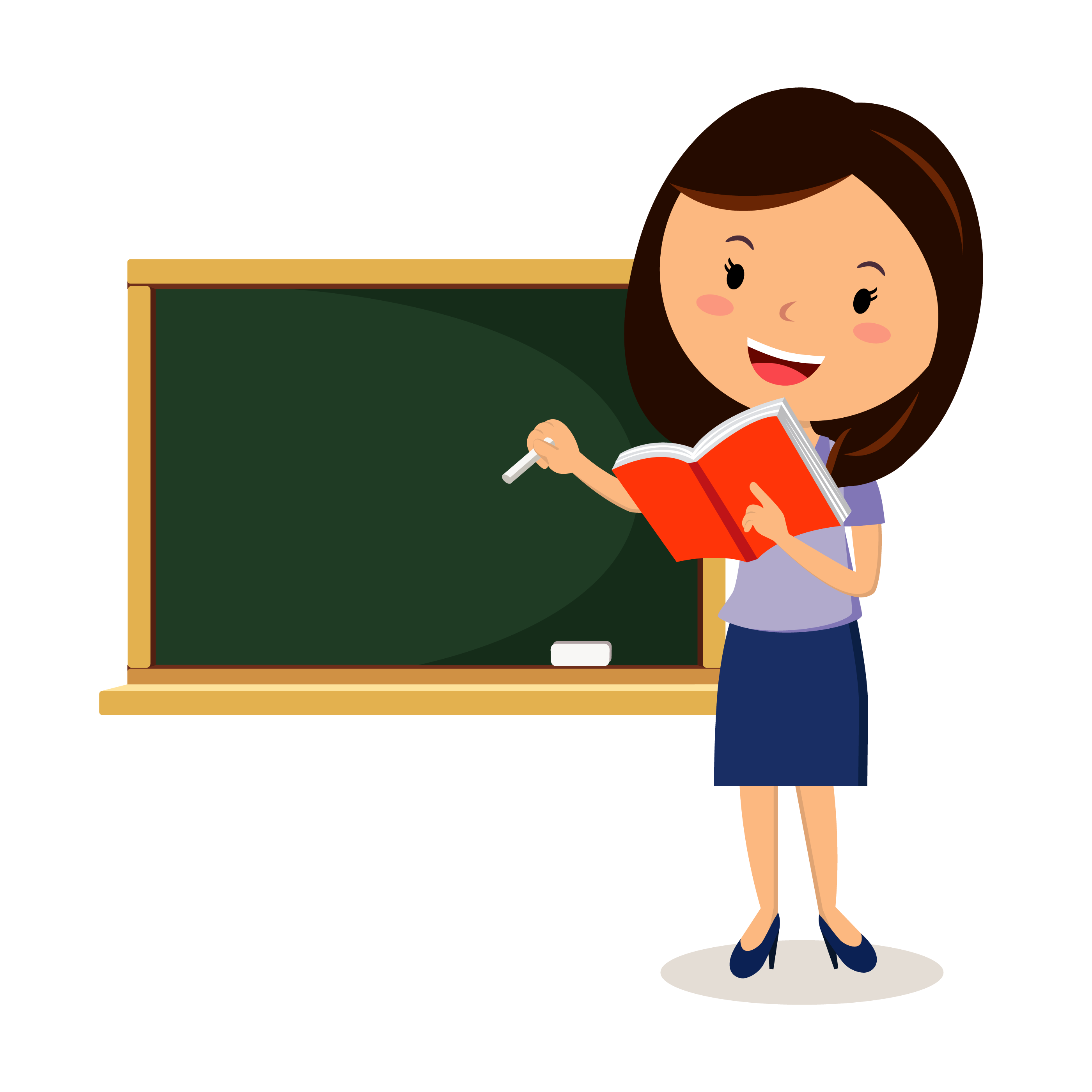 Be a Textbook Hero!
OER/ZTC Update
"Teacher PNG" is licensed under CC BY-NC 4.0
Alphabet Soup…
ZTC?
OER?
ASCCC OERI?

Do ZTC designated courses have a text?
Financial Barriers to Completion
Perry, Mark J. “The CD ‘chart of the century’ makes the rounds at the Federal Reserve.” AEIdeas. 2018. https://www.aei.org/publication/the-chart-of-the-century-makes-the-rounds-at-the-federal-reserve/
[Speaker Notes: Textbook Costs have risen at 3 times the rate of inflation since 1997…

While CCC tuition is low, it is "still difficult for most lower-income students to achieve their educational goals due to our state’s higher cost of living and the lack of adequate financial aid to cover non-tuition expenses such as textbooks, transportation, basic housing and food."
CCC students are eligible for much less grant aid, and therefore often end up with a higher net price than students at public universities.
First-generation students face particular challenges around college affordability, largely due to their lack of experience navigating the complicated and bureaucratic financial aid system.
Even with tuition waived by programs like the California College Promise Grant, "financial challenges remain the greatest obstacle to college completion."]
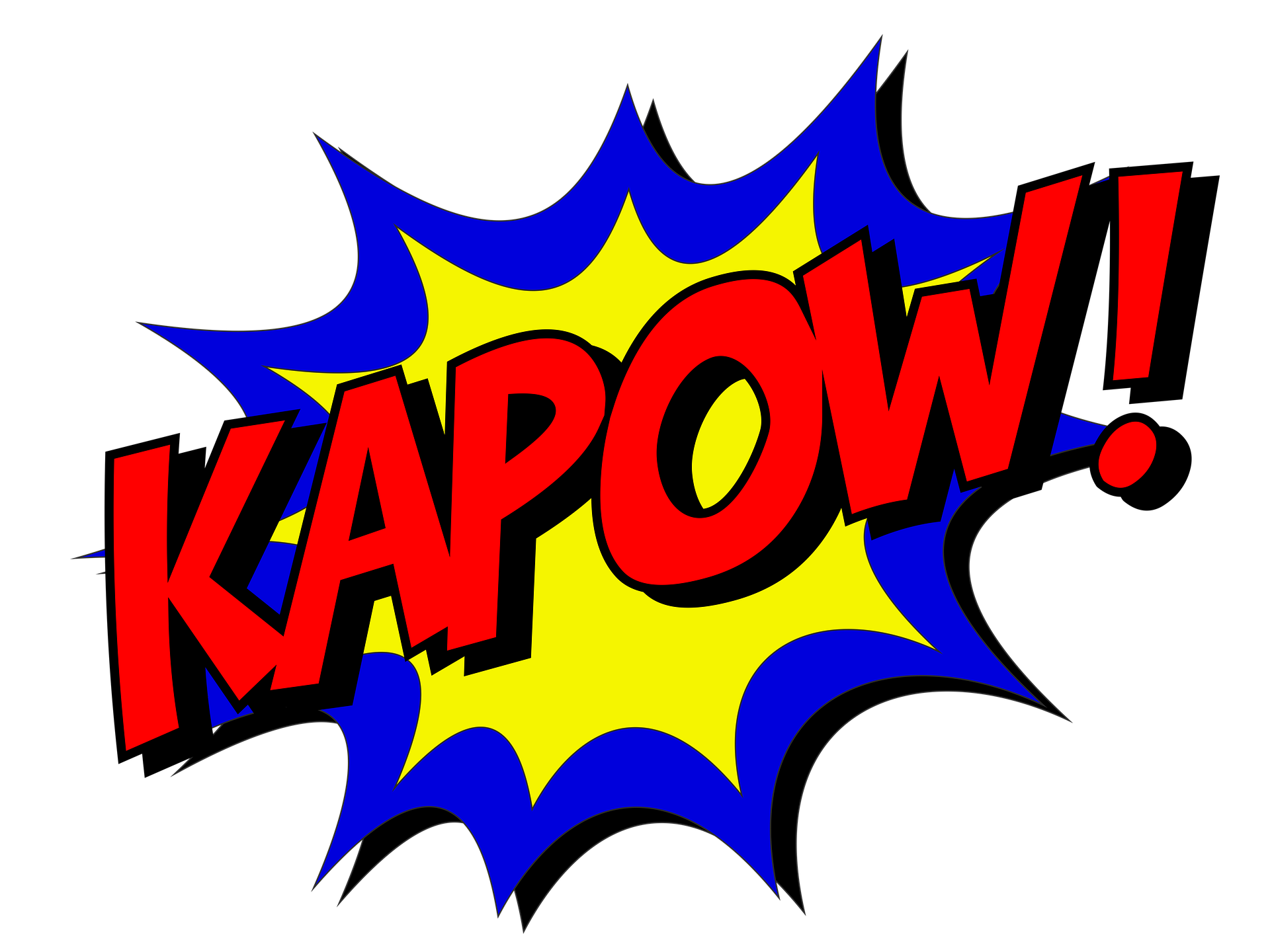 MC Textbook Heroes!
172 Spring ‘20 Courses
135 Spring ’19
116 Spring ‘18

Why did you decide to adopt OER and/or zero cost resources?
Super Hero Image by Clker-Free-Vector-Images from Pixabay 
“Kapow” Image by Andrew Martin from Pixabay
Why OER and ZTC?
Costs Create Barriers Along the Path
n = 21,000 Source: FL Virtual Campus 2018 Textbook Survey
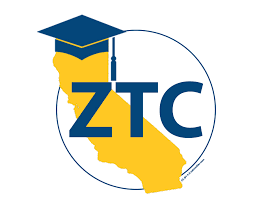 ZTC Degree Grantee Initial Impact
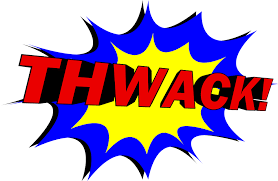 Analysis conducted by OpenEd Group (Fischer, Hilton, Wiley)
[Speaker Notes: These data tie directly to our Student Centered Funding Formula and to the CCCO’s Vision for Success Goals]
Have You Checked Lately?
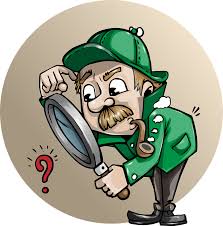 OER Commons
Creative Commons  (Images)
OASIS 
Open Textbook Library 
OpenStax 
MERLOT 
California Open Online Library for Education (COOL4ED) 
Open SUNY 
Skills Commons 
BC Campus Open Ed 
Open Oregon Educational Resources 
Mason OER Metafinder (MOM)
Discipline-Specific Resources
Open Stax: Canvas Commons pre-loaded texts (Search CCC OER OEI)
ASCCC OERI Canvas Page 
OER by Discipline Guide 
Open Educational Resources Used in Various Colleges and Universities 
OER by Subjects
OER by Discipline
CCC Vision Resource Center*
Disciplinary Open Educational Resources 
Search the CCCOER Listserv
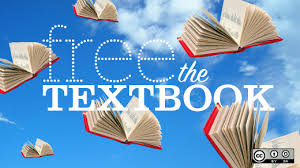 Search for OER and ZTC adapted from "OER and ZTC for Faculty: How to Find OER" for the Butte College Library licensed under a Creative Commons Attribution 4.0 International License
[Speaker Notes: * Faculty need to register for access to the CCC Vision Resource Center]
OER & ZTC at Moorpark
Increase ZTC designated courses from 8.6% (328) in 2019 to 20% (769) in 2023 

Data Collection: MC Pre-Post ZTC Adoption
Success rates increased by 1.3% for all students 
Success rates increased by 2.3% for Hispanic students

CTE Online Pathways Grant: 15 courses identified

Goals: Scale-Up & Sustain
“Z-Degrees” require General Education
Website/Canvas Site Development
Faculty Support, PD, Faculty Interest Group, Student Outreach & Support
Other ideas?
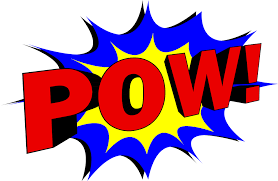 Thoughts? Questions? Thank you!
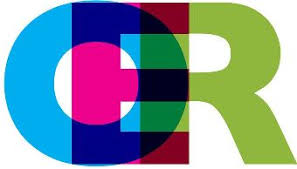 For Additional Support, contact:
Cindy Sheaks-McGowan, Ed.D.
ZTC Coordinator/ASCCC OERI Liaison
csheaksmcgowan@vcccd.edu
x4819